Развитие речи
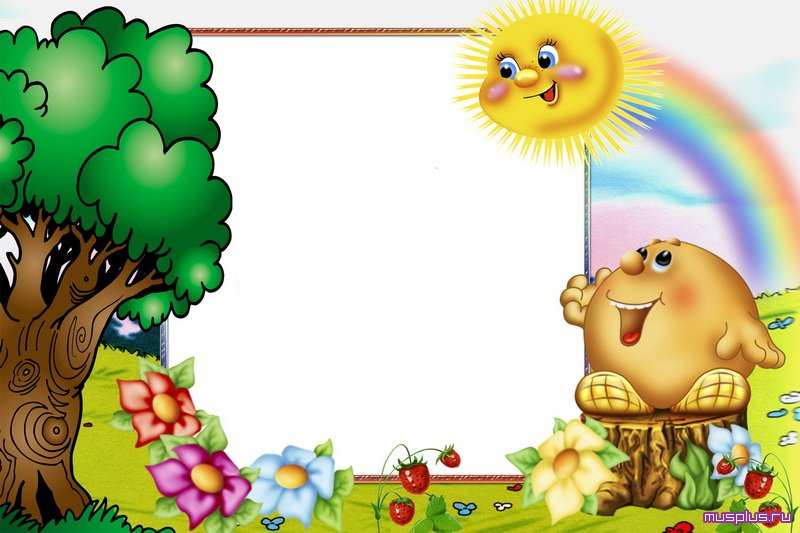 Учимся рассказывать сказку
Адаптированная сказка «Колобок»
Воспитатель: Зенова Ирина Павловна
Младшая группа «Цыплёнок»
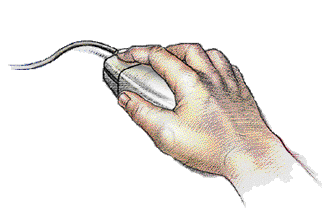 27.01.2015
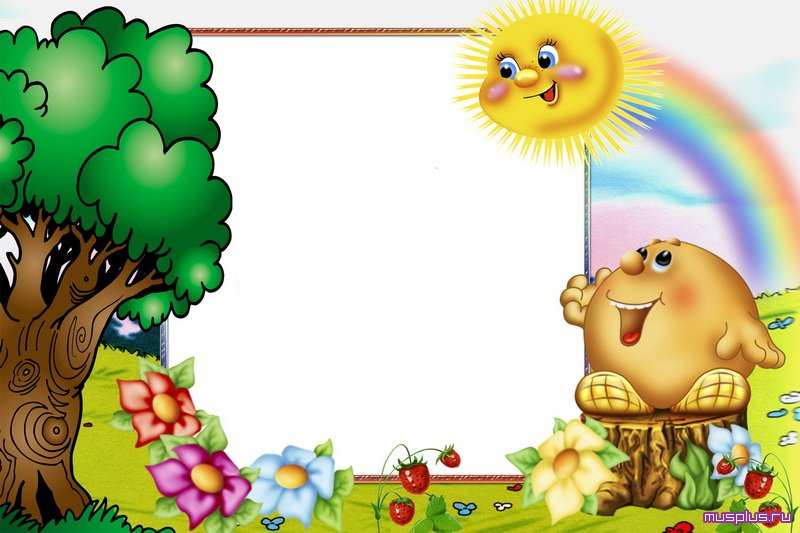 Адаптированная
сказка
27.01.2015
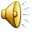 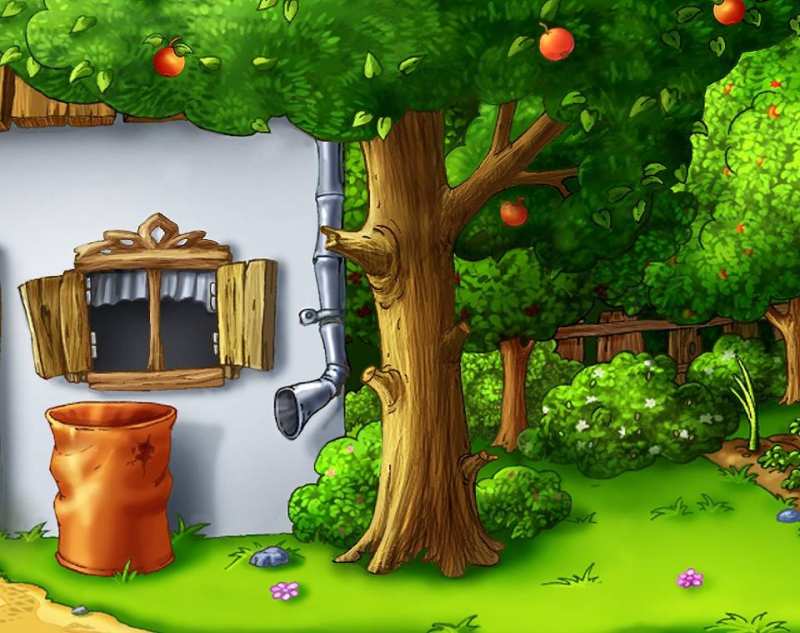 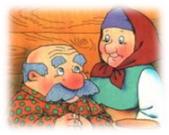 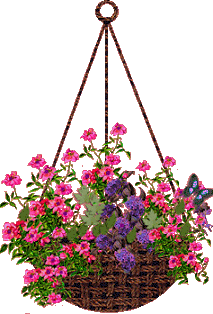 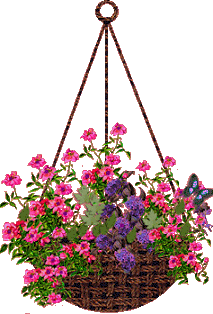 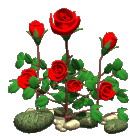 Жили - были
старик 
и старушка.
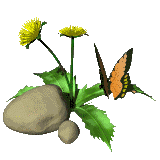 27.01.2015
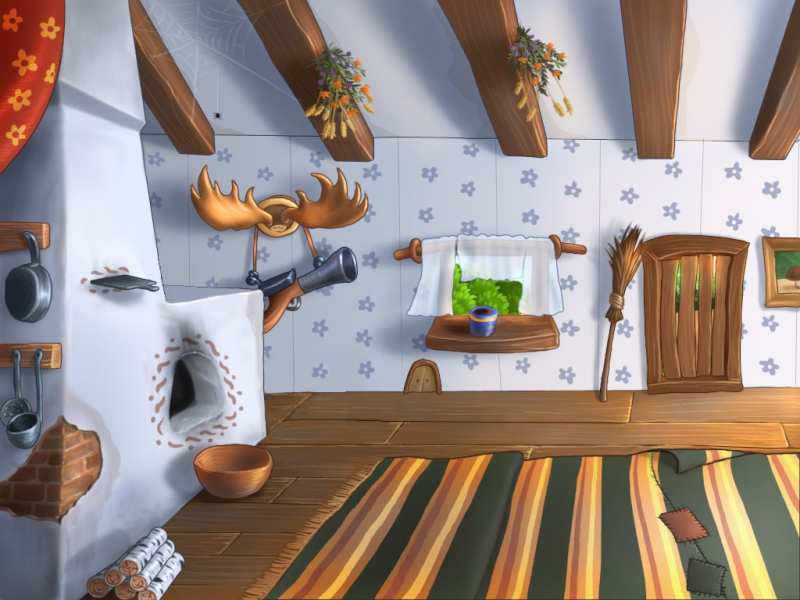 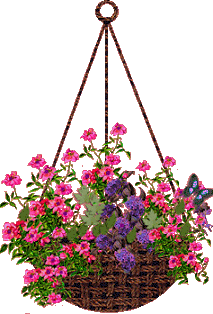 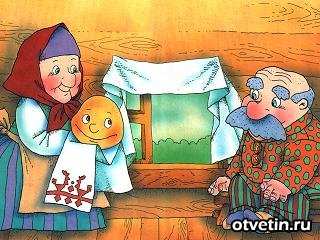 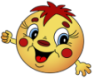 Испекла старушка
колобок.
27.01.2015
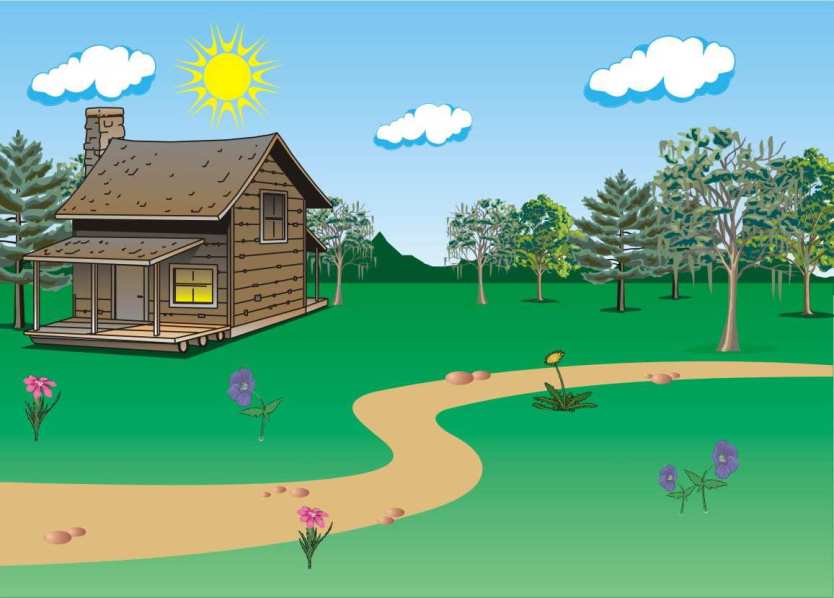 Колобок
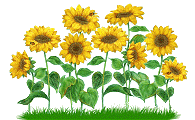 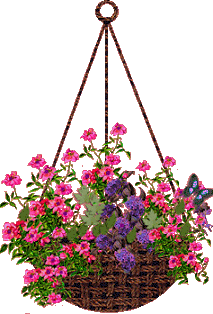 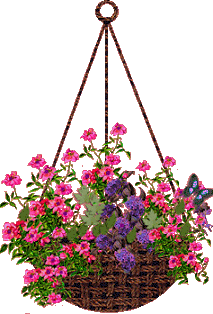 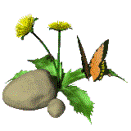 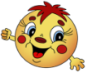 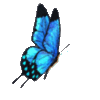 б
27.01.2015
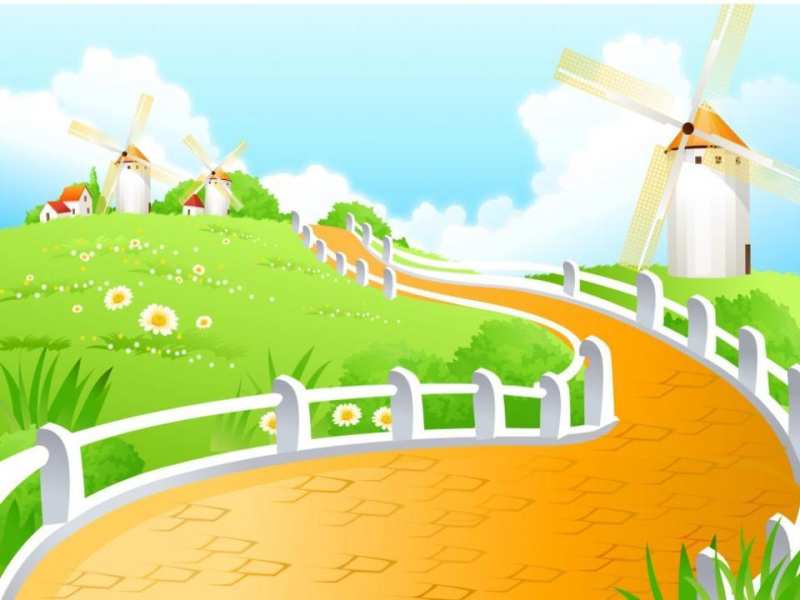 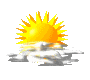 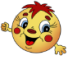 27.01.2015
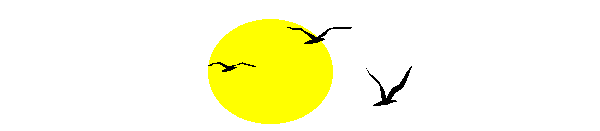 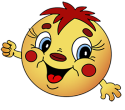 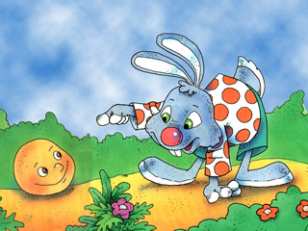 К
а
т
и
т
с
я
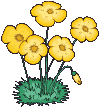 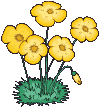 колобок по дорожке, а навстречу ему -
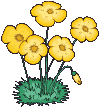 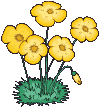 з
а
я
ц
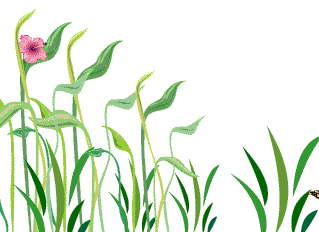 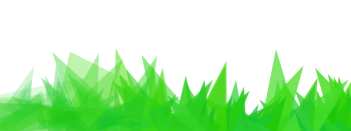 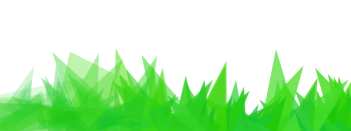 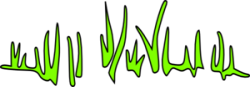 27.01.2015
Колобок, колобок, я тебя
съем
!
- Не ешь
меня,
заяц,
я тебе песенку спою.
Спел и убежал.
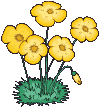 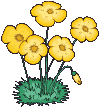 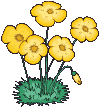 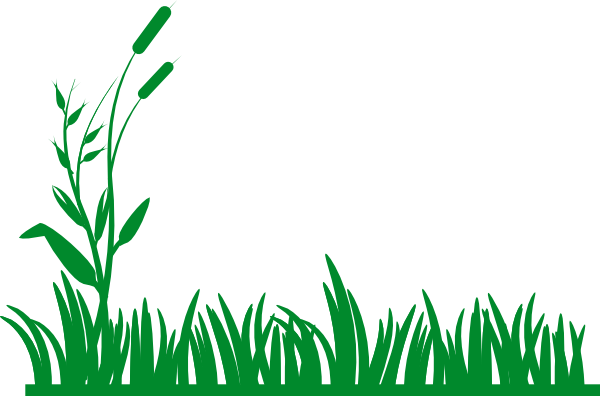 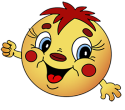 27.01.2015
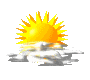 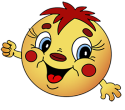 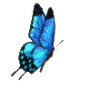 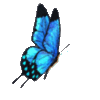 Катится колобок...
27.01.2015
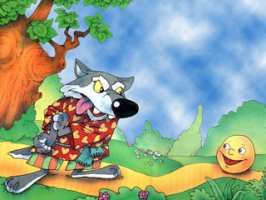 Катится колобок, а
навстречу
ему
волк:
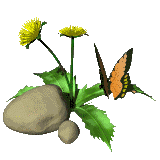 -
-Колобок, колобок!
Я тебя съем!
- Не ешь
меня,
волк, я
тебе
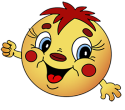 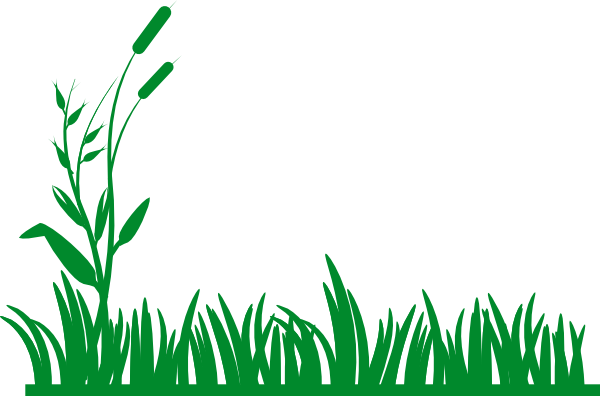 песенку
спою.
Спел
и
убежал.
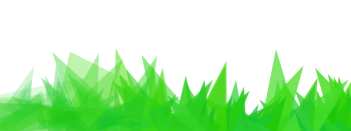 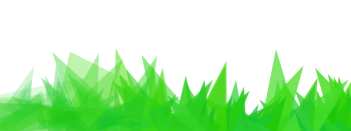 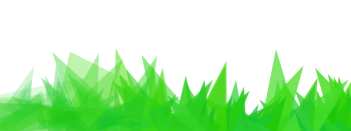 27.01.2015
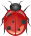 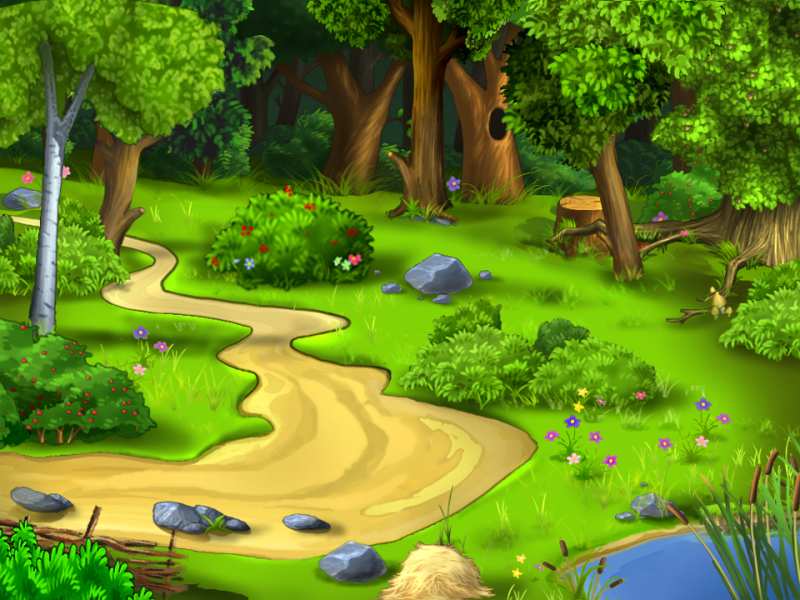 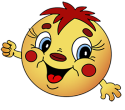 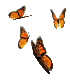 Катится колобок...
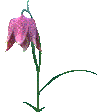 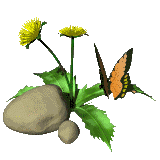 27.01.2015
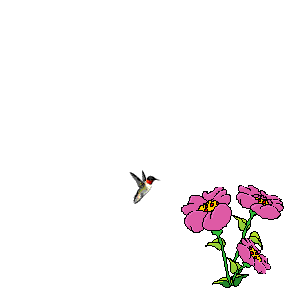 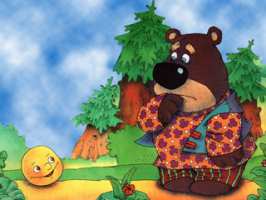 Катится колобок, а навстречу ему
медведь:
- Колобок, колобок! Я тебя съем.
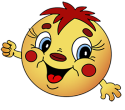 - Не ешь меня,
медведь,
я тебе песенку спою!
Спел и
убежал.
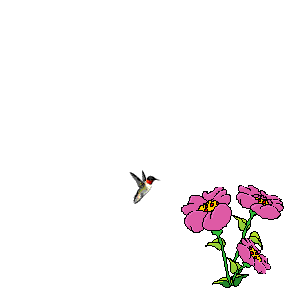 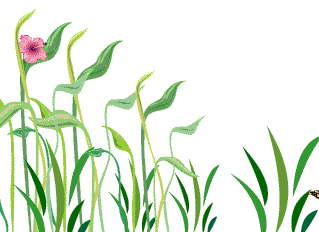 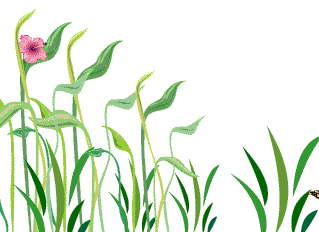 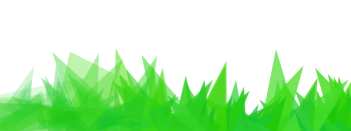 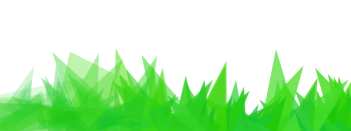 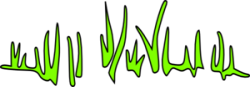 27.01.2015
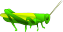 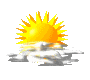 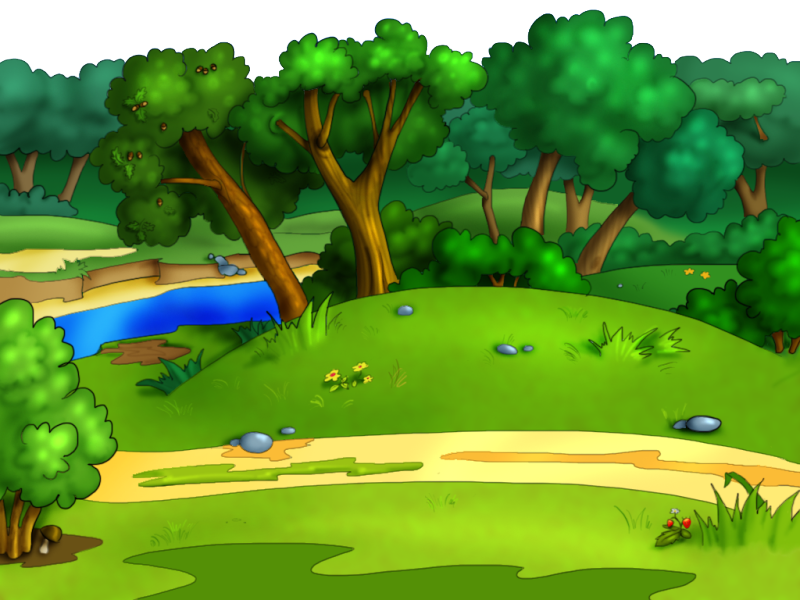 - Здравствуй, колобок! Какой ты хорошенький
Катится колобок, а навстречу ему - лиса.
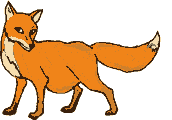 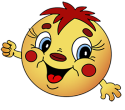 Колобок запел.
27.01.2015
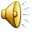 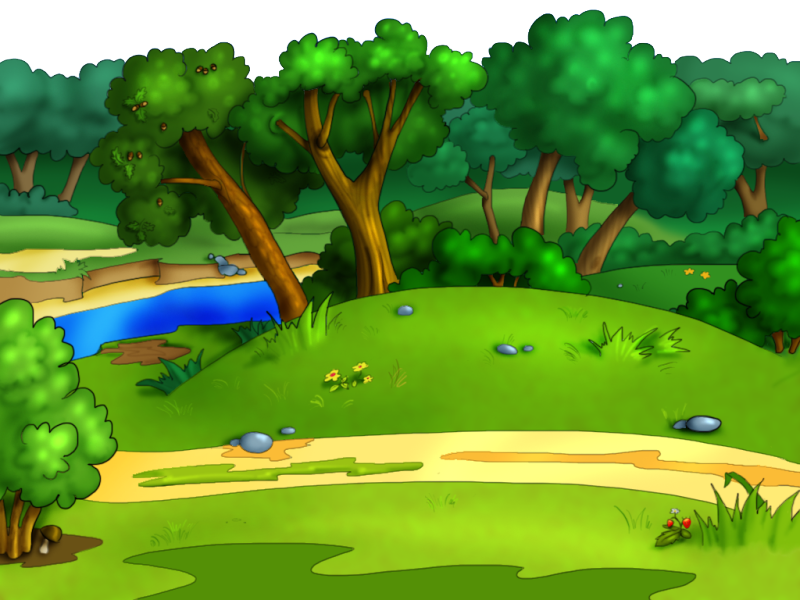 - Я, колобок, стара стала, плохо слышу; сядь-ка на мою мордочку, да спой ещё раз.
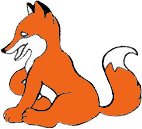 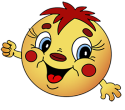 Колобок вскочил лисе на мордочку.
27.01.2015
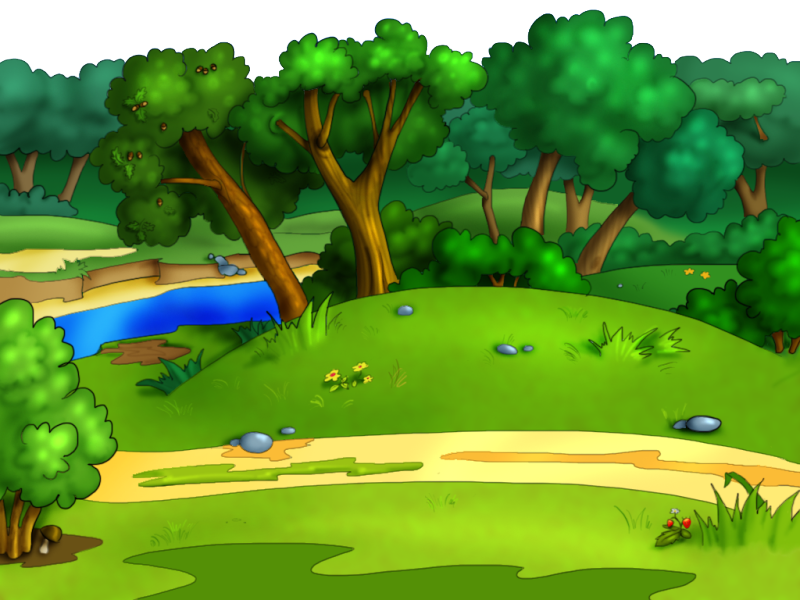 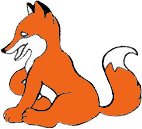 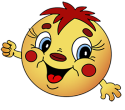 Лиса - ам его! - и скушала.
27.01.2015
Ещё раз назови героев сказки/с 1 по 7/
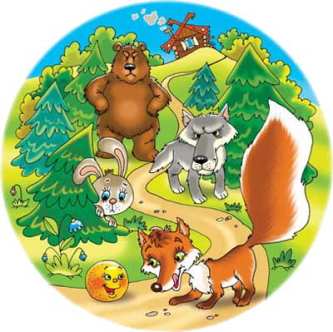 5.
4.
1.
Колобок
2.
Лиса
3.
3.
Заяц
4.
Волк
5.
Медведь
1.
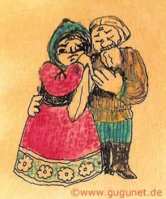 2.
6.
Старушка
7.
Старик
7.
6.
27.01.2015
Ещё раз прочитай и учись рассказывать
Жили-были старик и старушка. Испекла старушка колобок. Колобок убежал.
Катится он по дорожке, а навстречу ему- заяц:
- Колобок, колобок, я тебя съем!
- Не ешь меня, заяц, я тебе песенку спою!
  Спел и убежал.
Катится он по дорожке, а навстречу ему- волк:
- Колобок, колобок, я тебя съем!
- Не ешь меня, волк, я тебе песенку спою!
  Спел и убежал.
Катится он по дорожке, а навстречу ему- медведь:
- Колобок, колобок, я тебя съем!
- Не ешь меня, медведь, я тебе песенку спою!
  Спел и убежал.
Катится он по дорожке, а навстречу ему- лиса:
- Здравствуй, колобок! Какой ты хорошенький!
 Колобок запел.
- Я, колобок, стара стала, плохо слышу. Сядь-ка на мою мордочку, да спой ещё раз, - говорит лиса.
Колобок вскочил лисе на мордочку. Лиса его съела.
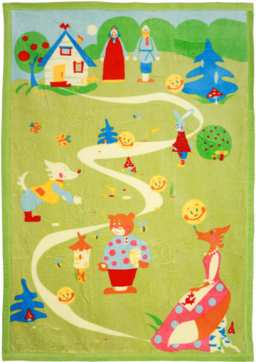 27.01.2015
Использовано:
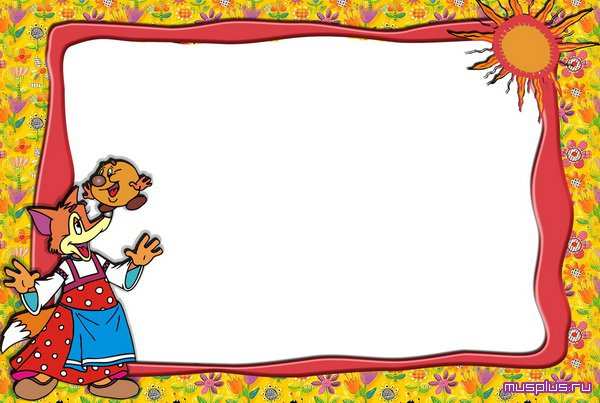 http://tales-game.net/razvitie/
http://beautiful-all.narod.ru/Skazki/
http://igrushka.kz/vip78/kolob.php 
http://musplus.ru/
www.viki.rdf.ru
27.01.2015